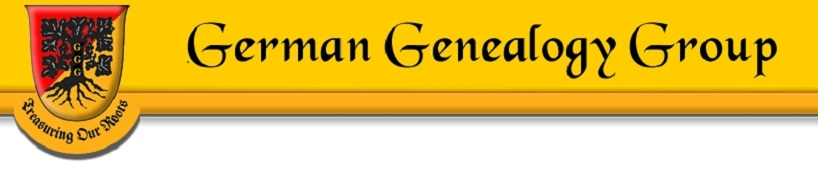 Google MapsGoogle Earth
Google Earth
Example:
Önsbach, Germany
Weber immigrant at 24
Met his future wife in St. Louis
Mosbach, Germany
Ida Kessler
Google Earth
Finding your Heimat
Location/Name
Google searching
“Pinning” your locations
Drag a Pin and Name!
Google Maps
google.com/maps/
Distances
Drive, Bike, Walk
Street View
Google My Maps
Process
Make your own map--town of origin
Track migration patterns
“cluster communities”
Historical Events
Tour routes/Heritage travel
Mapping Resources
Google My Maps – email
How to Virtually Drive the Roads Your Ancestors Traveled - email
Over the Borderline – printed
Topographical Maps – email
Google Maps - email
Overlay Maps in Google Earth – email
Quick Guide Online Gazetteers – printed
Quick Hits Online Historical Maps - printed
Oldmapsonline.org - site to review
Map Example Baden-Putzger 1905 – email
Cheat Sheet German Genealogy – printed
Changing Borders - email
Paper maps - always carry
Research
Happy Mapping!
Research
November 21

German Resources on the Internet